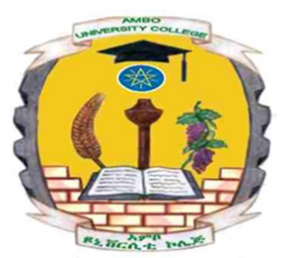 CHAPTER TWO
PRECIPITATION
AYANSA T. (B.Sc. In HY., M.Sc. in WRE)
Introduction
Precipitation is the part of atmospheric moisture, which reaches the earth's surface in different forms.
Some of the precipitation that might get intercepted while reaching the ground by trees and buildings and evaporates back is called the initial loss. 
The other part meets requirements like depression storage and infiltrates into the ground. 
The excess rainfall flows in streams to large water bodies.
Nearly one-fourth of the total precipitation that falls on land reaches large water bodies as direct runoff. 
The balance three-fourths of water returns back to the atmosphere at different times as evaporation.
Forms of precipitation
Rain
Water drops that have a diameter of at least 0.5mm. 
It can be classified based on intensity as,
Light rain up to 2.5mm/h
Moderate rain 2.5mm/h to7.5mm/h
Heavy rain >7.5mm/h
Snow
Precipitation in the form of ice crystals which usually combine to form flakes, with an average density of 0.1g/cm3
Cont’d
Glaze
When rain or drizzle touches ground at 0oC, glaze or freezing rain is formed.
Sleet
It is frozen rain drops of transparent grains which form when rain falls through air at subfreezing temperature.
Hail
It is a showery precipitation in the form of irregular pellets or lumps of ice of size more than 8mm.
Drizzle
Rain-droplets of size less than 0.5mm and rain intensity of less than 1mm/h is known as drizzle.
Types of precipitation
Based on the “mechanism” by which air is lifted. 
Frontal lifting:
Warmer air is forced to go above cooler air in equilibrium with a cooler surface.
Orographic lifting:
Air is forced to go over mountains (and it’s the reason why windward slopes  receive more precipitation).
Convective Lifting:
Warm air rises from a warm surface and progressively cools down.
Cyclonic Lifting:
A cyclonic storm is a large, low pressure system that forms when a warm air  mass and a cold air mass collide.
Frontal lifting
Orographic lifting
Convectional lifting
Cyclonic lifting
Measurement of precipitation
The instrument used to collect and measure the precipitation is called rain gauge.
Types of rain gauges:
Non-recording: Symon’sgauge
Recording
Tipping-bucket type
Weighing-bucket type
Natural-syphon type
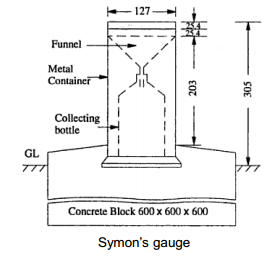 Recording rain gauges
The instrument records the graphical variation of the rainfall, the total collected quantity in a certain time interval and the intensity of the rainfall (mm/hour).
It allows continuous measurement of the rainfall.
Tipping-bucket type
These buckets are so balanced that when
 0.25mm of rain falls into one bucket, it
 tips bringing the other bucket in position.
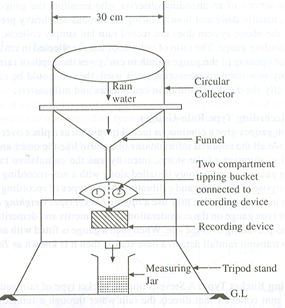 2. Weighing-bucket type
The catch empties into a bucket mounted on a weighing scale.
The weight of the bucket and its contents are recorded on a clock work driven chart.
The instrument gives a plot of cumulative rainfall against time (mass curve of rainfall).
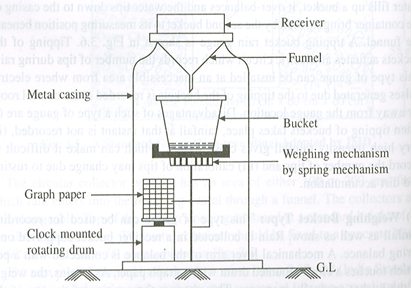 3.Natural Syphon Type (Float Type)
The rainfall collected in the funnel shaped collector is led into a float chamber, causing the float to rise.
As the float rises, a pen attached to the float through a lever system records the rainfall on a rotating drum driven by a clock work mechanism.
A syphon arrangement empties the float chamber when the float has reached a preset maximum level.
Presentation of rainfall data
Mean precipitation over an area
Adjustments of precipitation data
Example
Annual rainfall of station M and the average annual rainfall of Ten surrounding stations located in meteorological homogenous region are given below. Check the consistency of data of station M. If data is found inconsistent, then correct the inconsistent data.
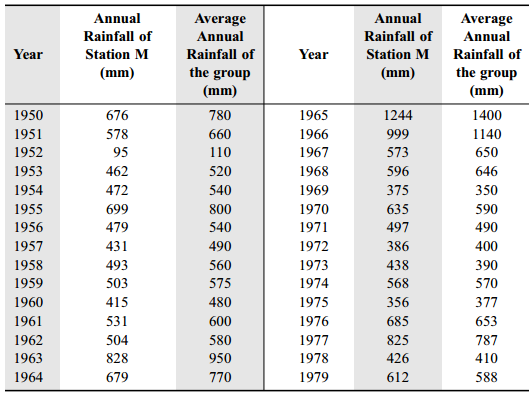 Cont’d
Cont’d
Cont’d
Double mass curve of Annual RF at Station M
Depth-Area-Duration relationships
Intensity-Duration-Frequency (IDF) curves
Example: For a catchment of 590 sq. km rainfall for the month of July along with their areas of influence for the stations are given below. Calculate average precipitation over the basin by (a) Thiessen-polygon method, (b) Isohyetal method.